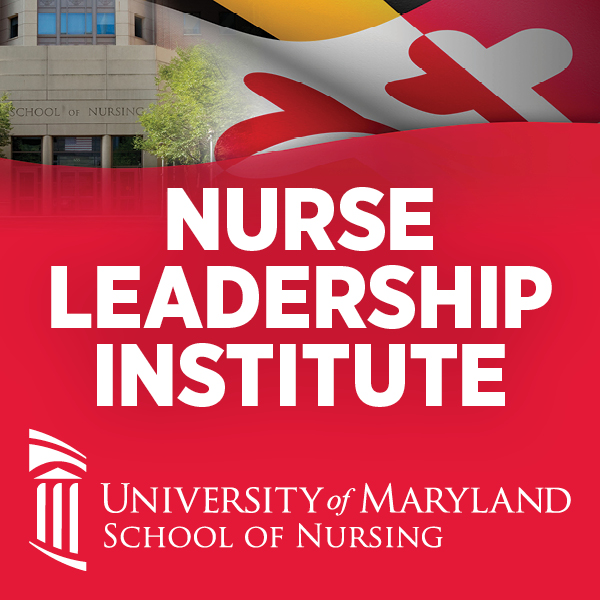 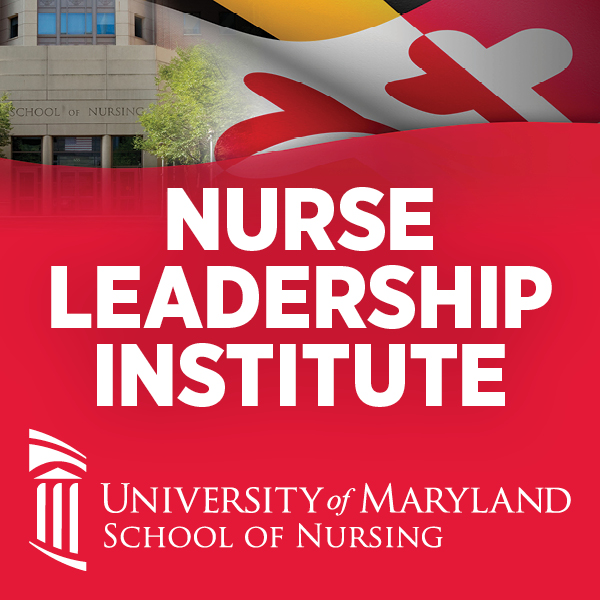 Mentoring Practice Based Leaders
Heather Watson, Ph.D., MSN, RN, Jennifer Zeller, MS, CRNP, Lynn Thomas, MSN, RN, NRP, CCRN, CCEMTP, Erin Tobat, MSN, RN, CCRN-CSC, Meghan Schott, BSN, RN, and Sarah Trandel, DNP, FNP-BC
Johns Hopkins Health System, UM St. Joseph Medical Center, Luminis Health AAMC, TidalHealth Peninsula Regional MC,
 UM St. Joseph Medical Center, Johns Hopkins Health System
Limitations
Introduction
Summary of the Literature
Survey Results
Mentorship is well recognized as a key element for professional development in nursing. Mentorship can be defined as the guidance provided by a mentor, especially by an experienced person in an organization

Historically tend to be self-selected with no formalized structure
Students and graduate nurses have pseudo mentors more focused on clinical skills
Practice settings and organizations lack mentoring  structure for leadership skills and career development
Lack of consistent best practices for mentoring nurses in leadership within the clinical practice setting
Mentorship is valued and supported by literature
Benefits of mentoring program
Effective communication
Coping skills
Problem solving
Increased confidence
Job satisfaction
Retention
Recommend formalized approach using theoretical framework and validated tools
Mentors are described as experts, senior, or experienced, and could be from within or external to the chain of command
There are several limitations to mention from this review. Although we sought to do a comprehensive search on nurse mentoring in leadership, many mentoring programs were more generic in nature. The majority of the articles were small samples and settings, focusing on improvement in a specific specialty of nursing. The articles were primarily program evaluation or quality improvement without concrete outcomes associated. We purposely excluded faculty mentoring in academia, but recognize those program could act as a potential guide for hospital based mentoring, or could be utilized in a multi-institutional capacity in academic medical centers.
Purpose
Recommendations
The purpose of our project was to explore the experiences of nurses regarding mentorship and conduct an Evidence-based literature review to answer the PICO question, “What are best practices for mentoring nurse leaders in a practice setting?”
We offer the following recommendations based on the results of the literature review and the survey, including over 200 comments provided by nurses in clinical settings.
Survey
An informal 16 question survey was administered in both academic and non-academic health care settings. There were 11 selection questions and 5 open ended questions. The survey was targeted toward experienced nurses and those with joint appointments. We excluded new graduates, students, and faculty who did not work in a clinical capacity. We received 85 total responses, of that 81 completed all the multiple choice questions, and 44 completed the open ended questions.
Themes (n=44)
How did you find your mentors?
Survey Questions:
Evidence-based Practice Literature Review
What barriers did you encounter when looking for a mentor?
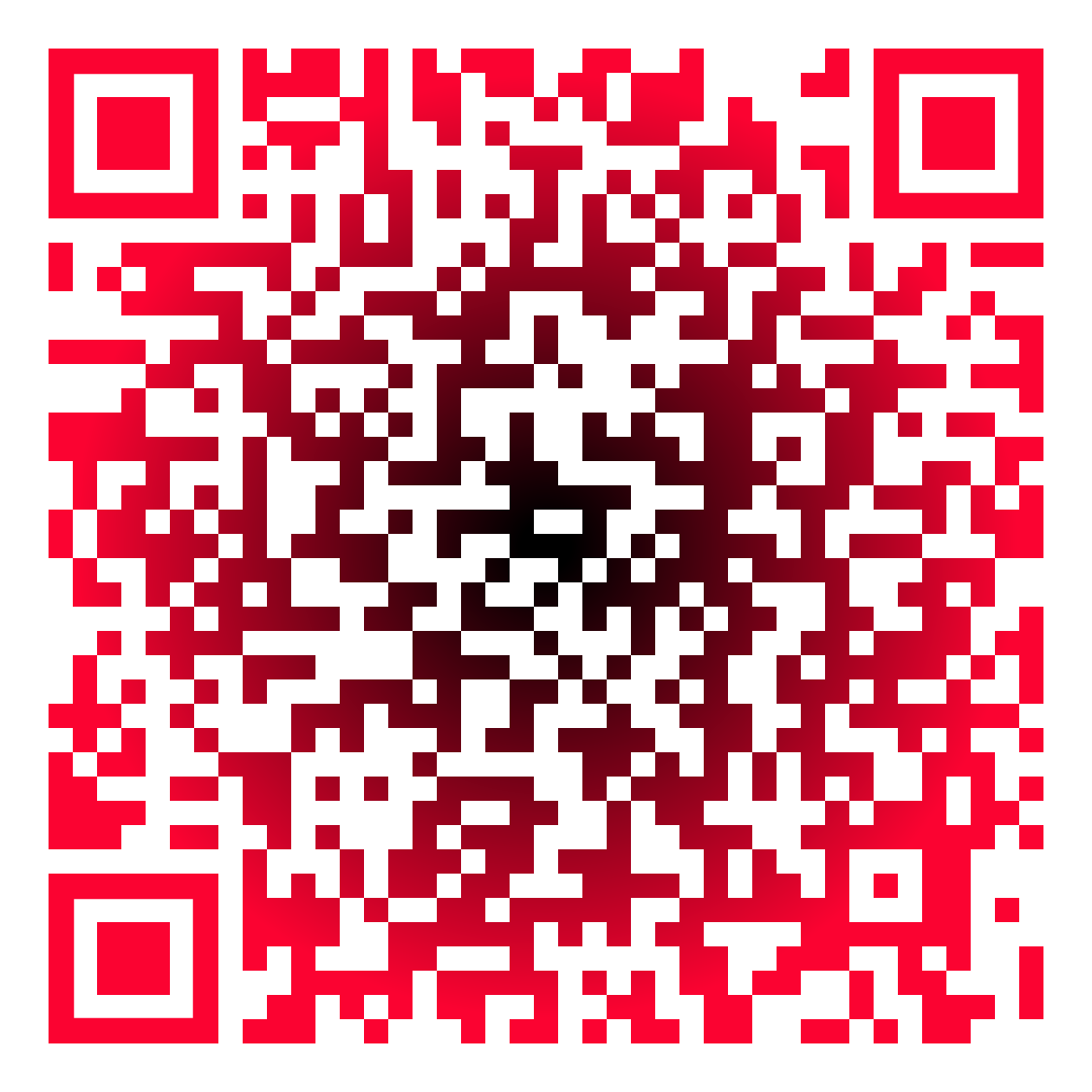 The team worked with a medical librarian to conduct a search and record results. Articles were included if published within the last 10 years, peer reviewed, written in English language, and answered the PICO question, “What are best practices for mentoring nurse leaders in a practice setting?” Databases searched included CINAHL, PubMed, and Cochrane. Articles were evaluated using the Johns Hopkins Evidence-based Practice Model. Search terms included nurse mentoring and mentorship and mentors, hospital mentorship for nurses, mentoring for clinical practice nurses, mentoring for advance practice nurses, NOT students, NOT new graduates, NOT faculty.
How would you benefit from a formalized mentoring program?
How would mentees from different levels of nursing benefit?
After reviewing the literature, it is apparent that while mentorship is important for the professional development of nurse leaders in clinical settings, further research is necessary to understand the key components needed to develop a sustainable model.
Survey Results
What characteristics make an ideal mentor?
References
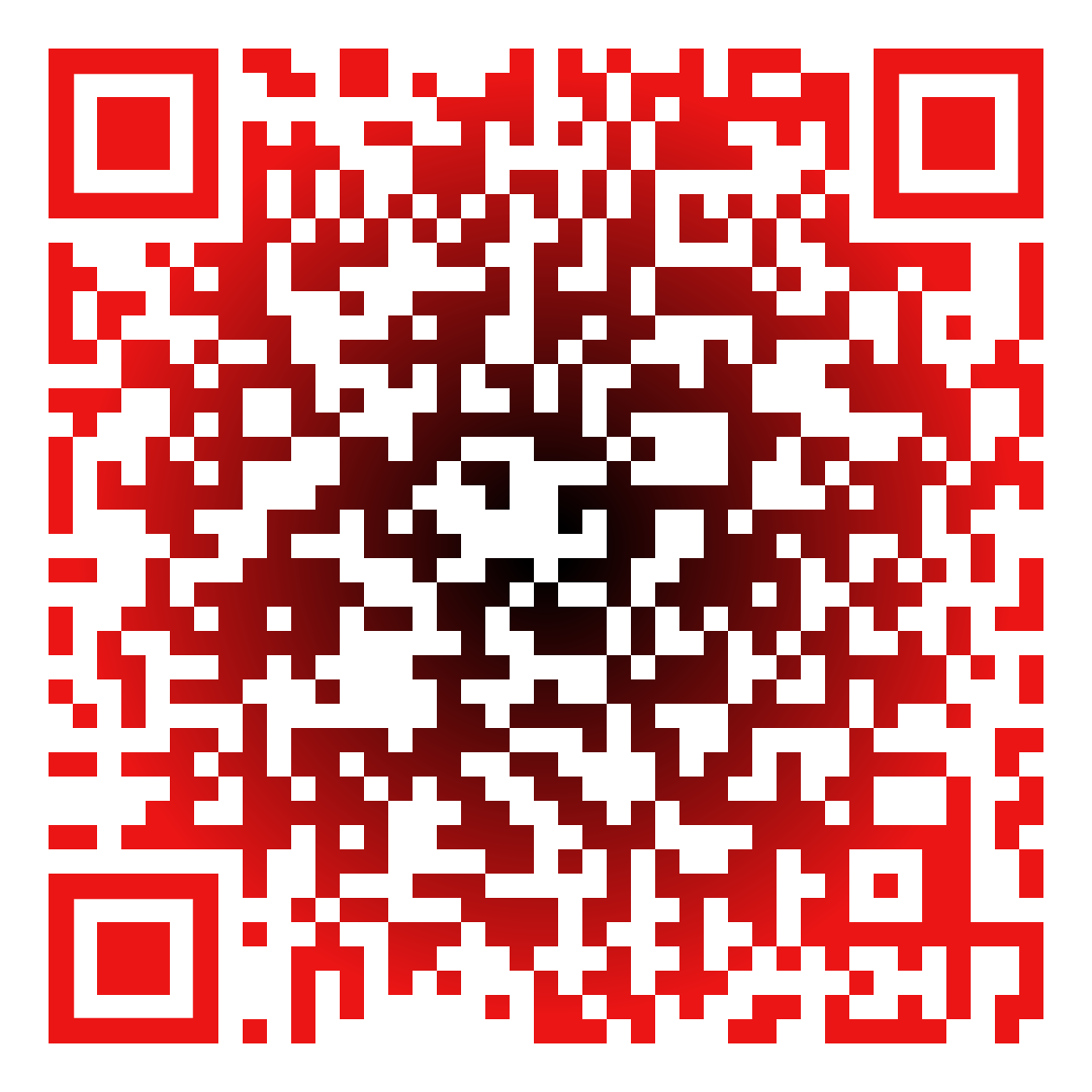 “Throughout my career, I have sought out nurses who have qualities I admire, or skills I would ike to develop and have asked a lot of questions. I guess a barrier would be no formal structure for this process, but that also allows flexibility and ability to "adopt" several mentors for different purposes.”
“The newly promoted nurse relies on guess-work as to who to go to for support, and may not accurately identify areas in which he/she needs to grow and develop. Often people new to a role say they "don't know what they don't know". A formal mentorship program would help focus efforts to grow nurses, rather than a hit or miss approach.”
Results were collated using the Johns Hopkins Evidence-Based Practice Model synthesis process and recommendation tool (Dang & Dearholt, 2017). Articles were evaluated and categorized by level of evidence, and a synthesis of the articles was written by each team member. One study team member collated the results.